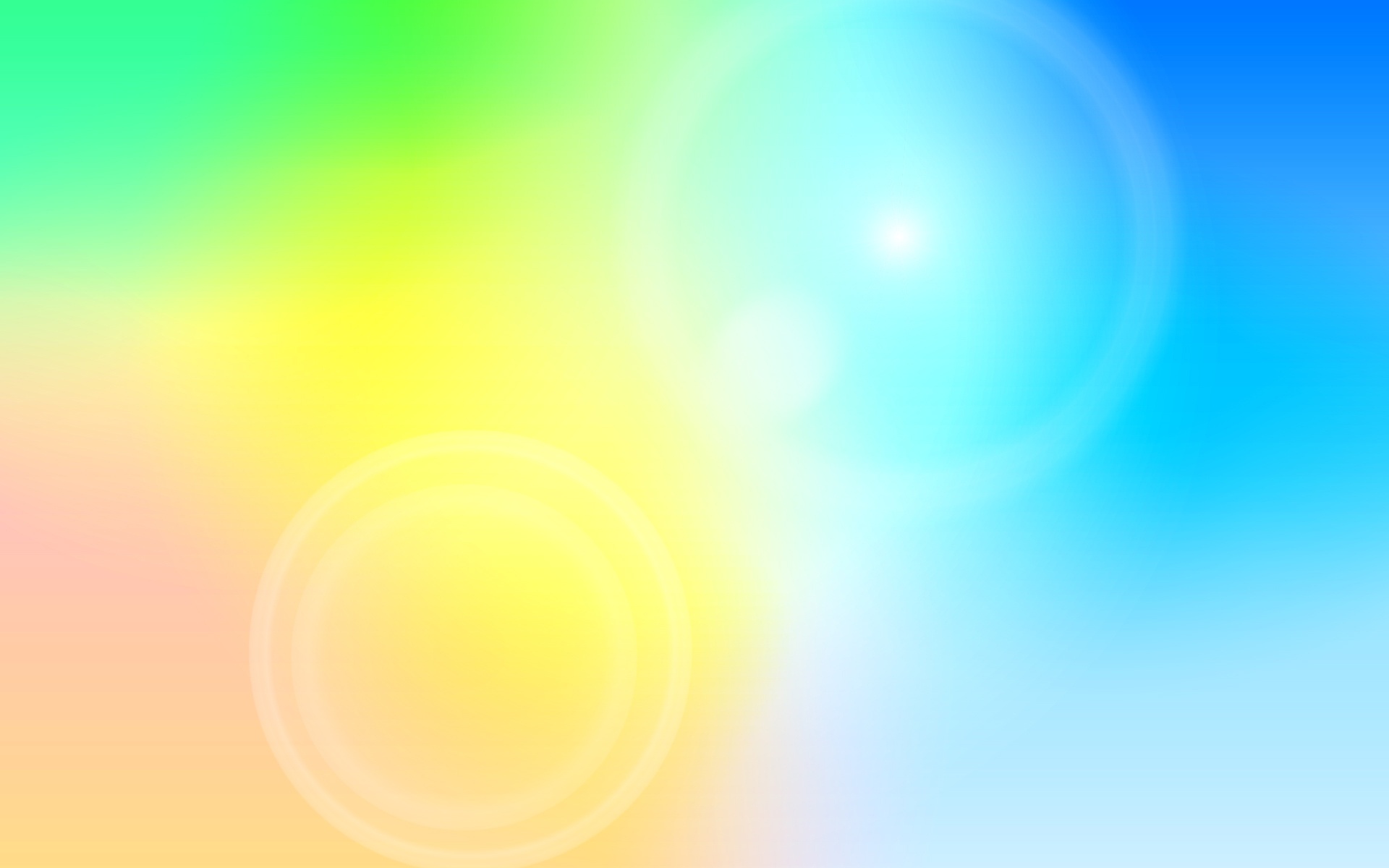 Муниципальное бюджетное дошкольное образование учреждение
детский сад №1 «Ромашка»
«Труд и терпение превращаются в умение»
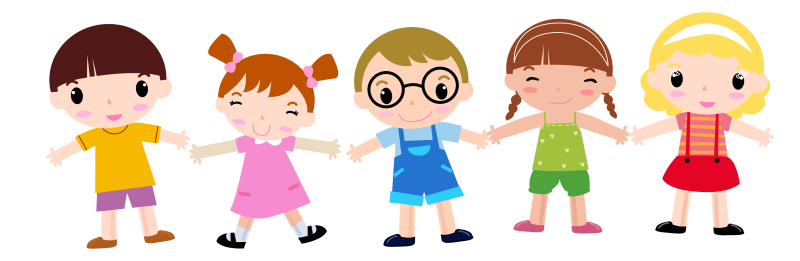 Подготовила воспитатель:
Козинская Е.С.
ст.Егорлыкская 2018 год
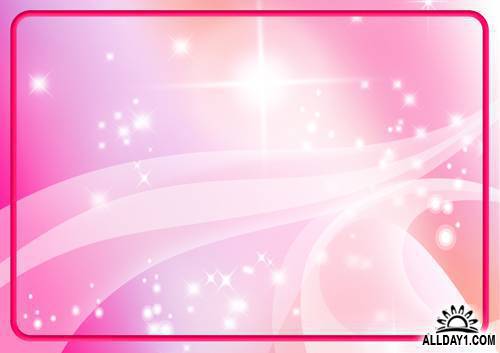 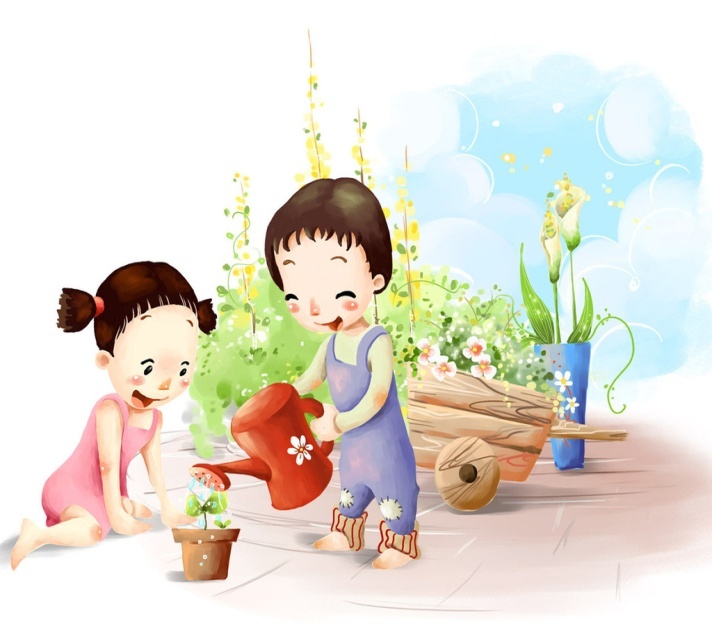 Проектная деятельность по трудовому воспитанию
В группе раннего возраста
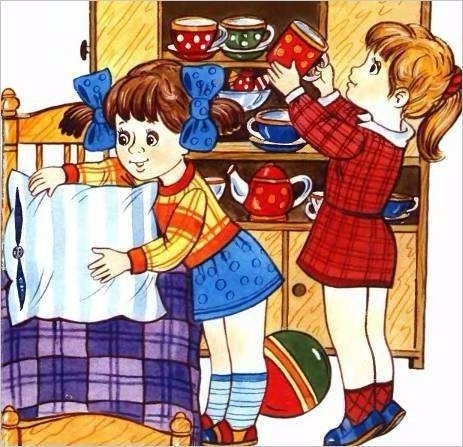 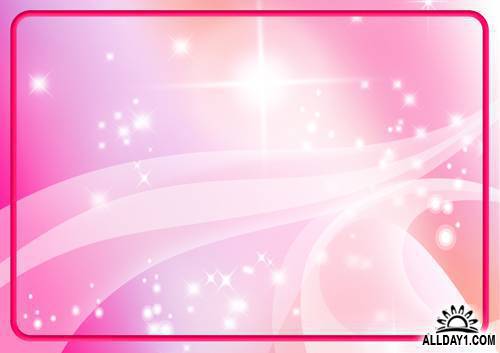 Великий русский педагог К.Д. Ушинский утверждал, 
что «материальные плоды трудов составляют человеческое достояние; 
но только внутренняя духовная животворенная сила труда служит источником человеческого достоинства, 
а вместе с тем нравственности и счастья».
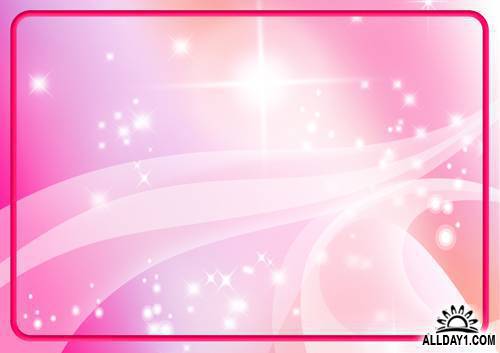 Формирование позитивных установок к труду и творчеству:
Создавать условия для приобщения детей к доступной трудовой деятельности.

Организация трудовой  деятельности детей в процессе  которой формируются трудовые навыки организации работы, а также  положительные взаимоотношения ребенка со взрослыми и сверстниками.

Поощрять интерес детей к деятельности взрослых

Воспитание правильного отношения детей к собственному труду, трудолюбие, готовность участвовать в любом труде, не избегая неприятной работы, стремление доводить начатое дело до конца.


Способствовать развитию элементарных навыков самообслуживания.
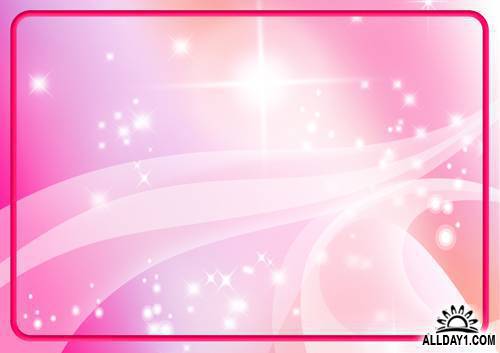 Виды трудовой деятельности:
Самообслуживание
Поддержание интереса к самостоятельность при овладении навыками самообслуживания
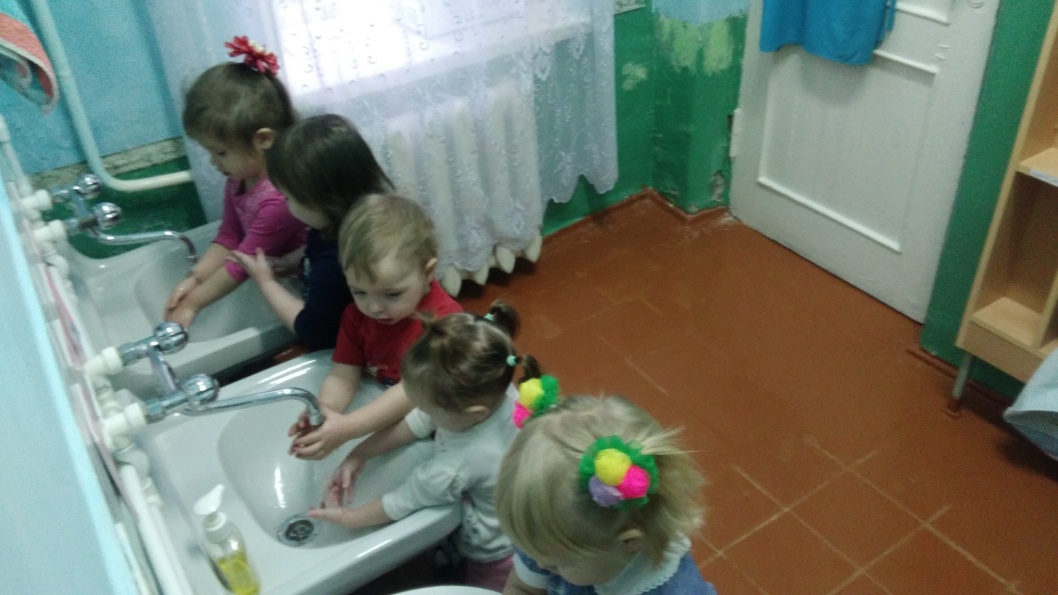 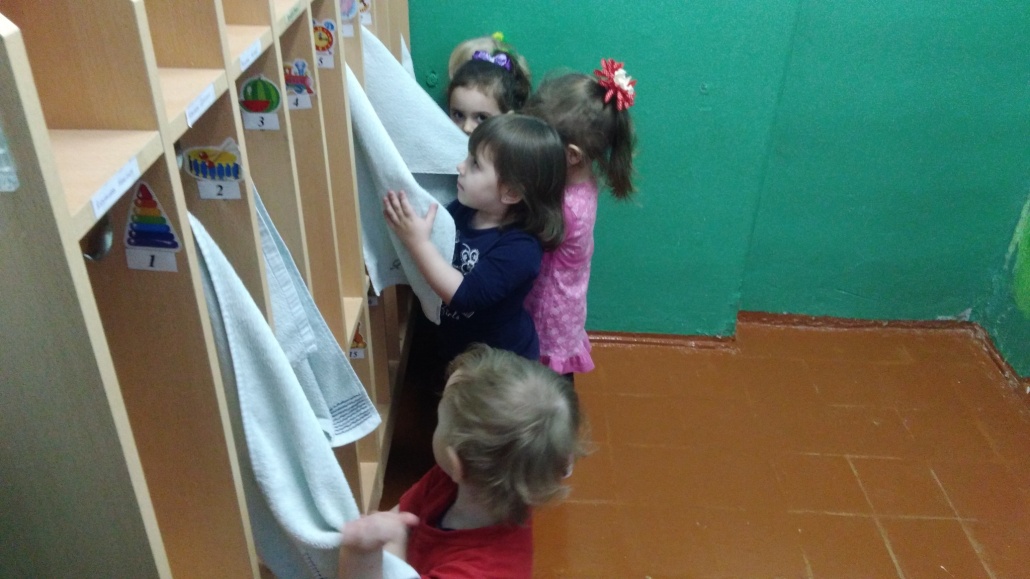 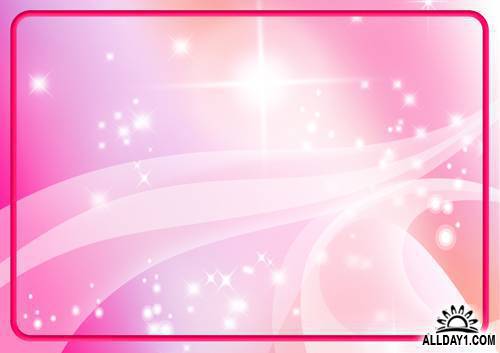 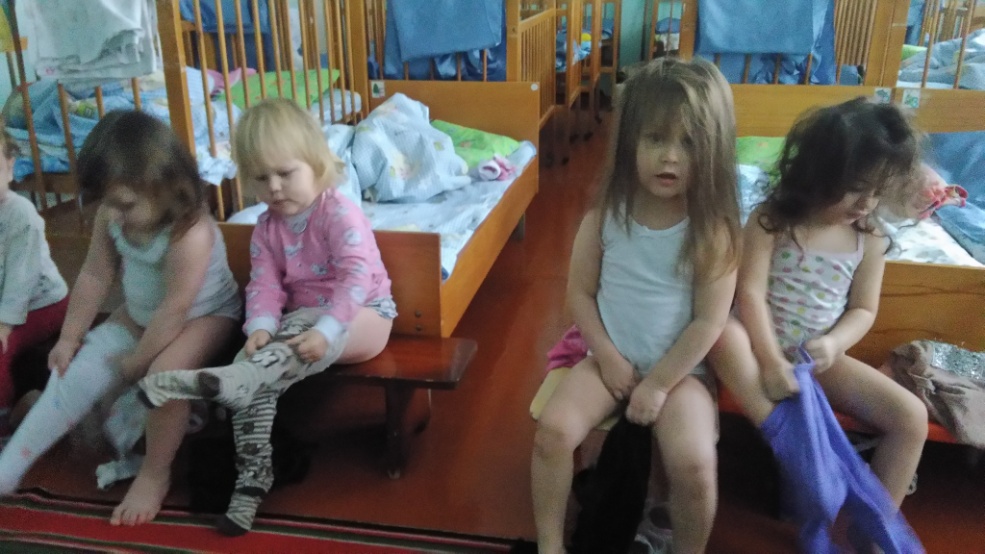 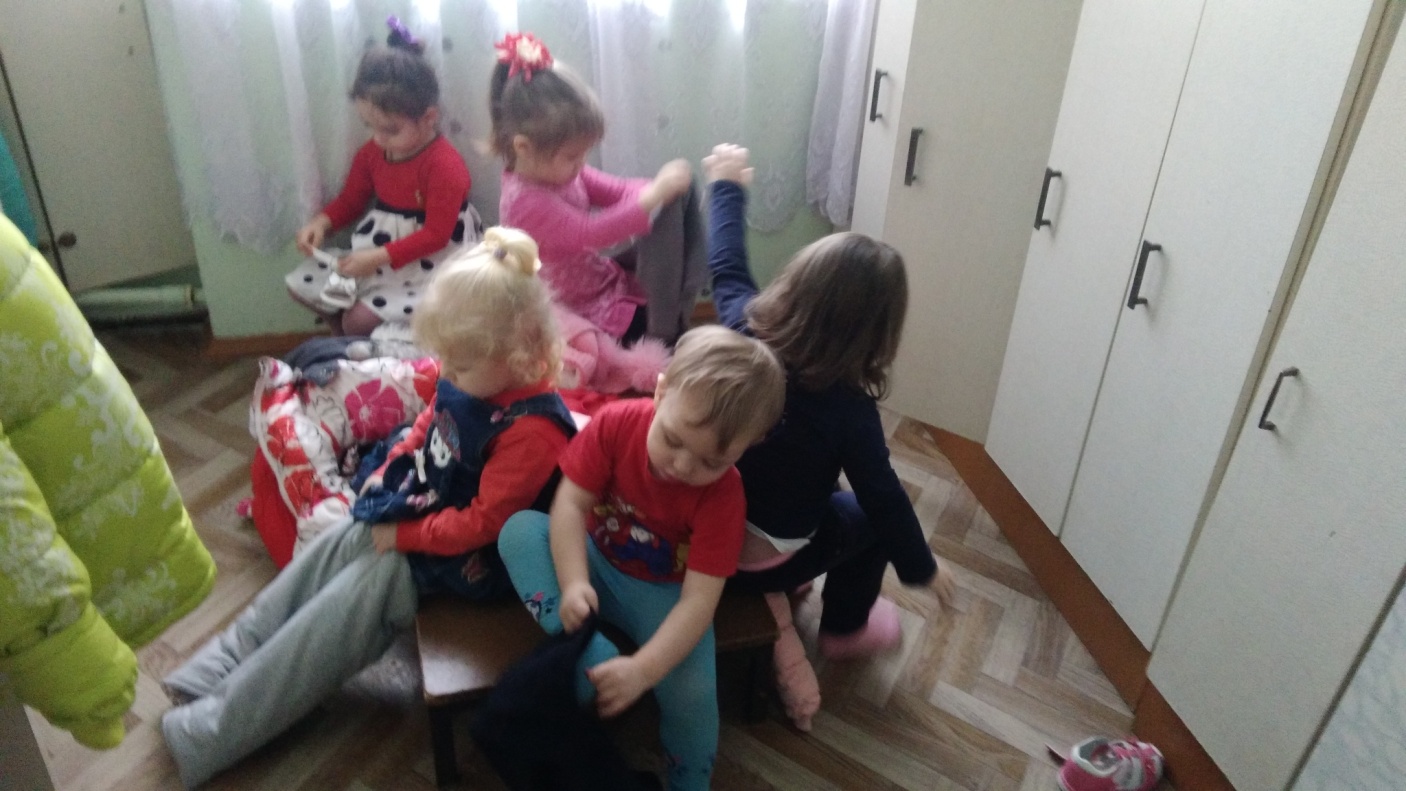 Хоть устали одеваться,
Но не будем возмущаться!
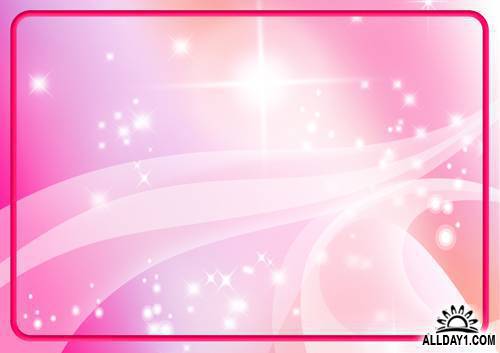 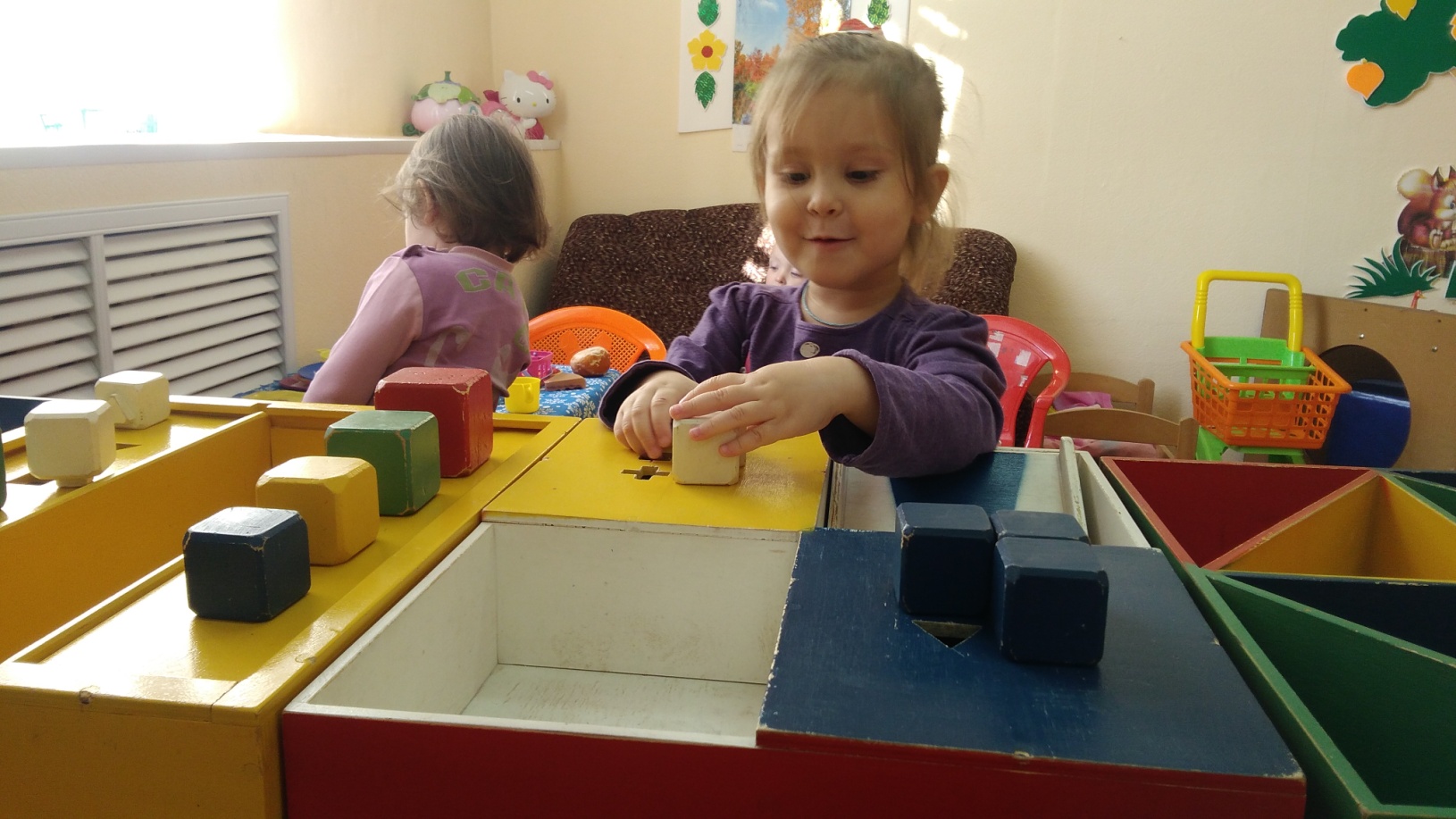 Приучать поддерживать порядок в игровой комнате, по окончании игр расставлять игровой материал по местам
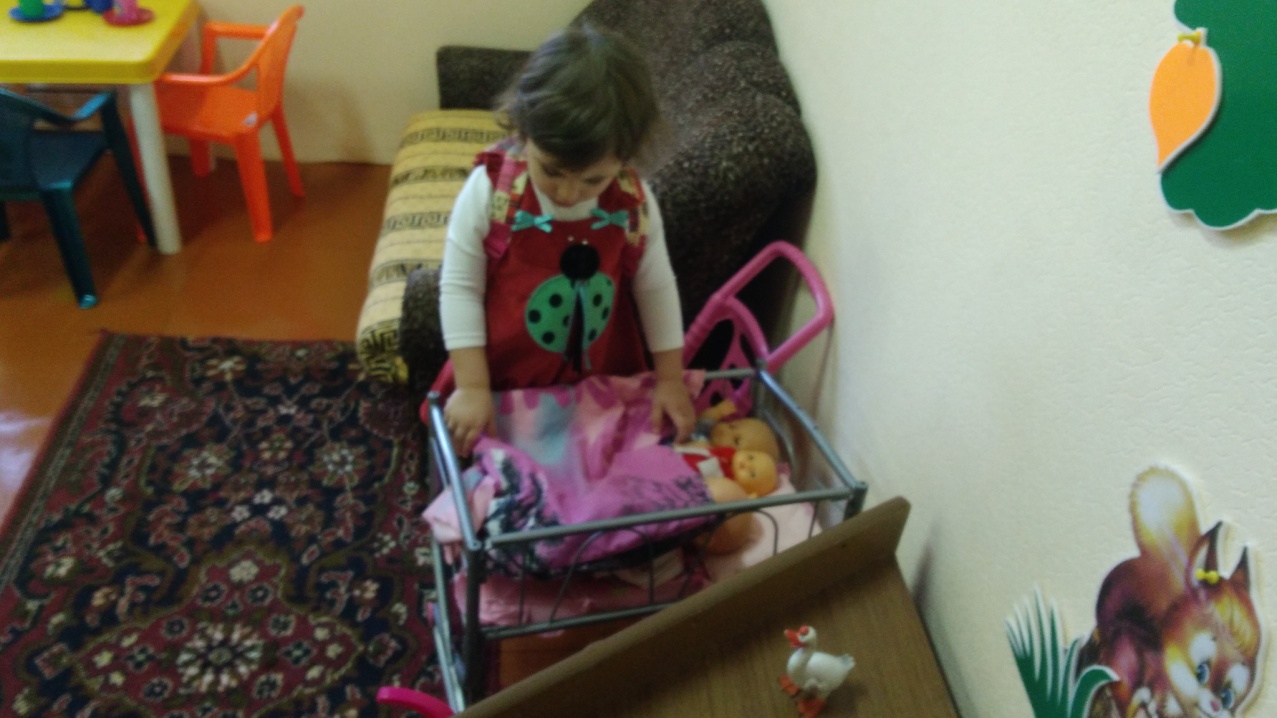 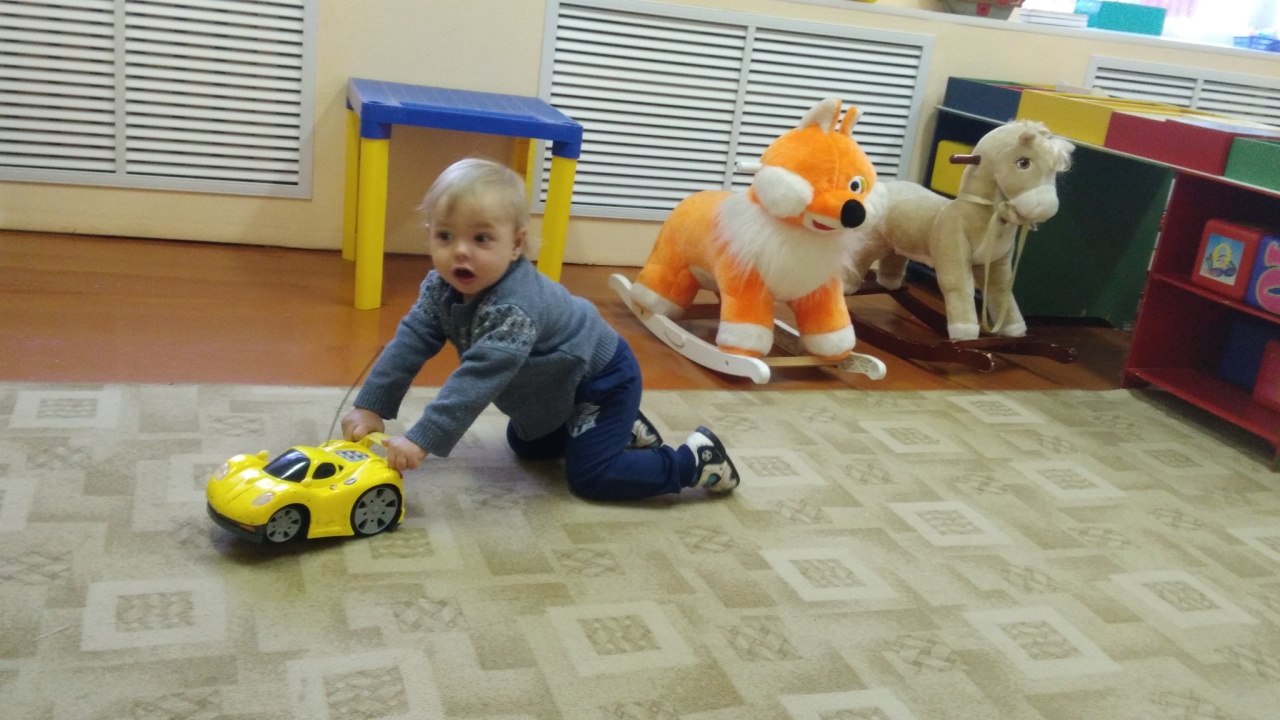 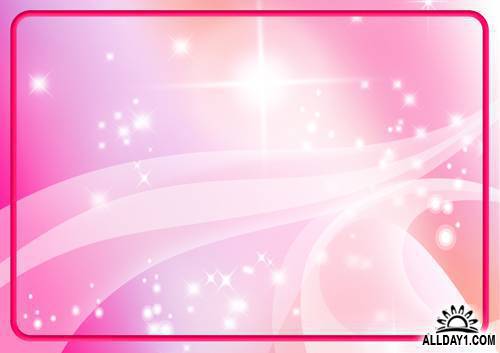 Наблюдение за трудом взрослых
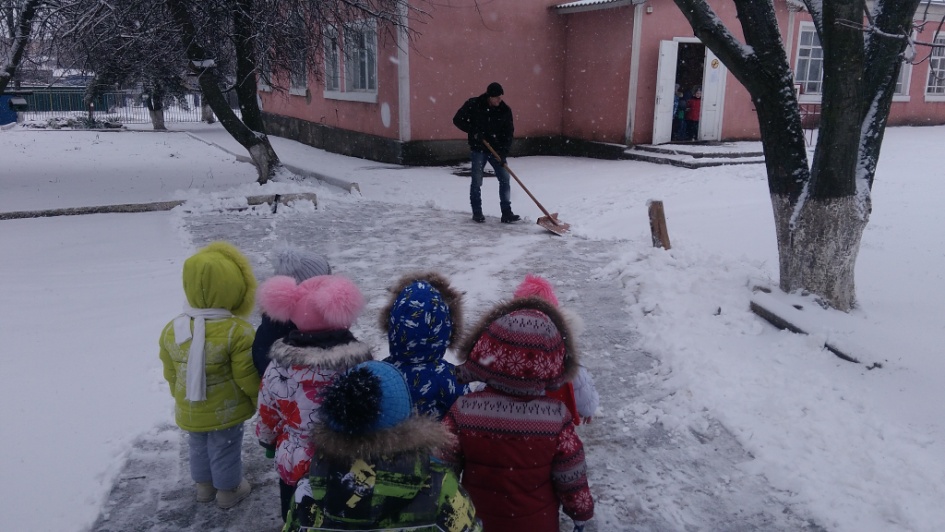 Полив и уход за растениями, протирание листьев, рыхление почвы под присмотром взрослого
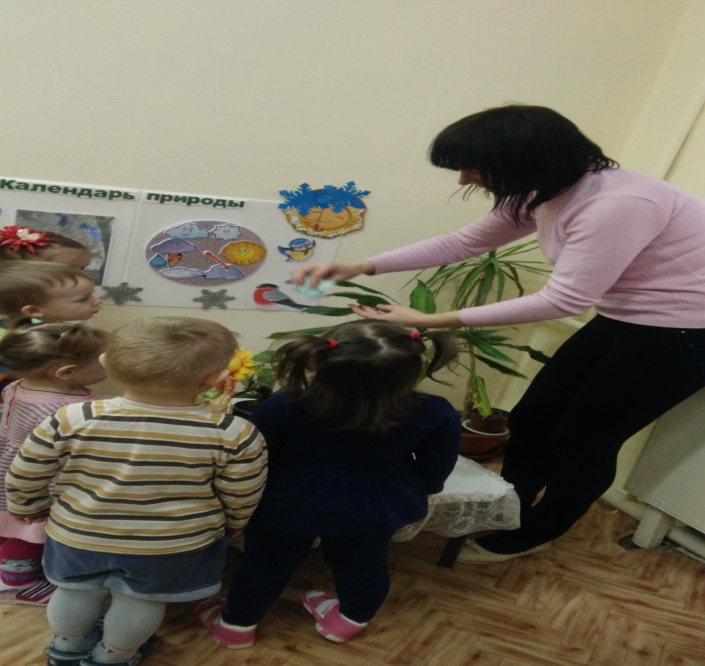 Наблюдение за трудом дворника
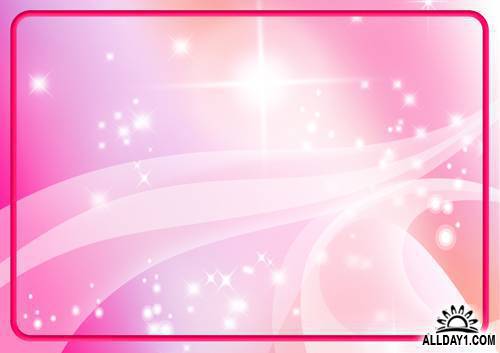 Труд в природе:
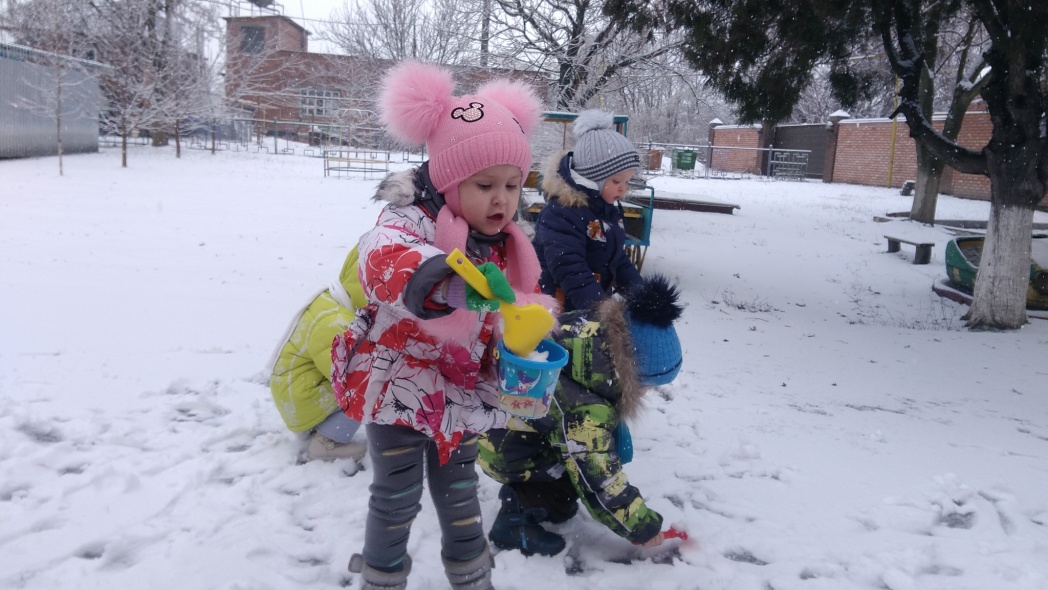 Привлекать детей к трудовой деятельности на участке зимой- расчистка дорожек от снега, летом собирание веточек.
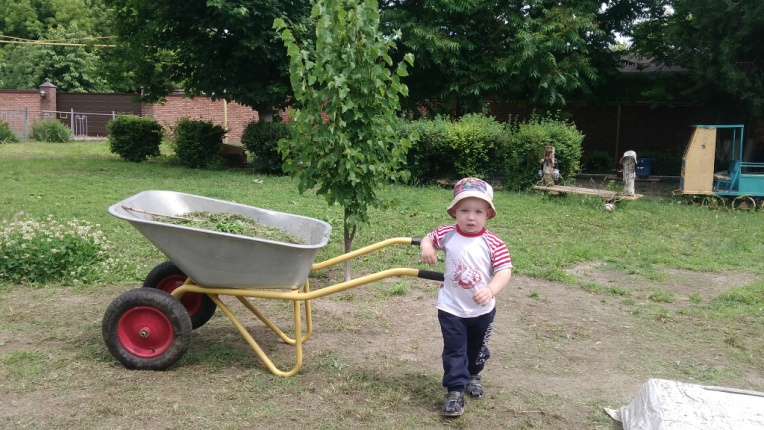 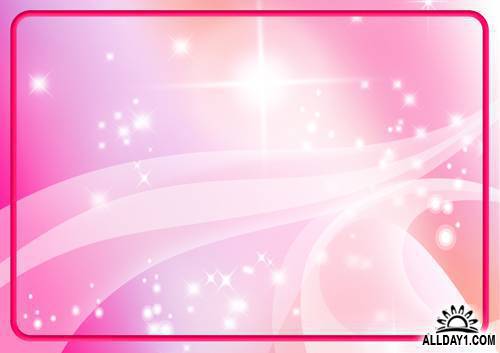 Знакомство с трудом взрослых :
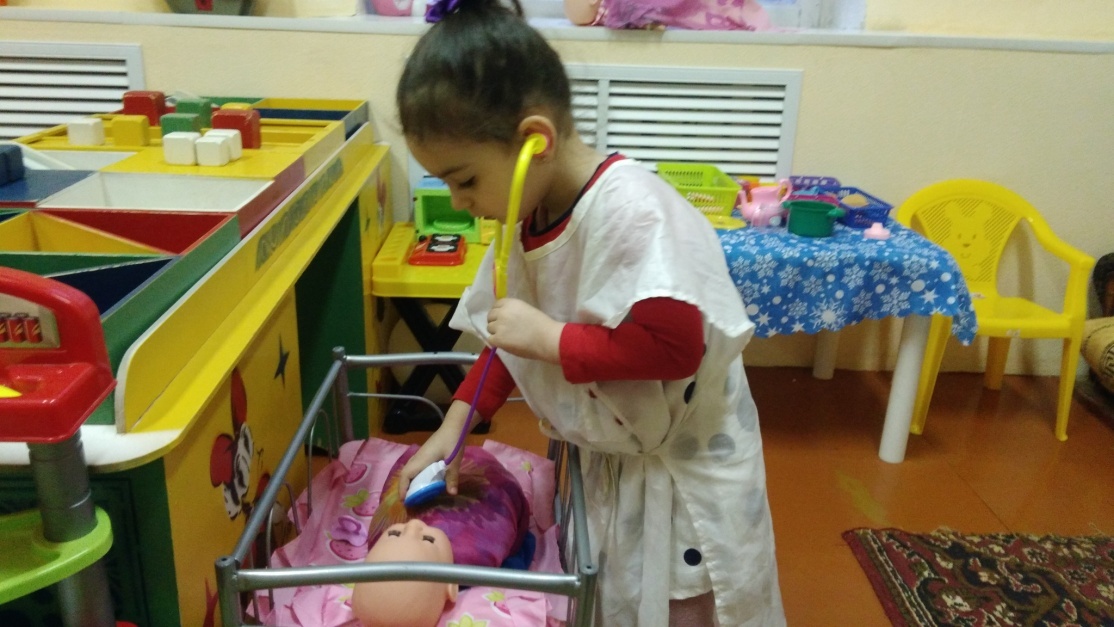 Сюжетно- ролевая игра «Парикмахерская», «Больница», «Семья» (мама готовит обед)
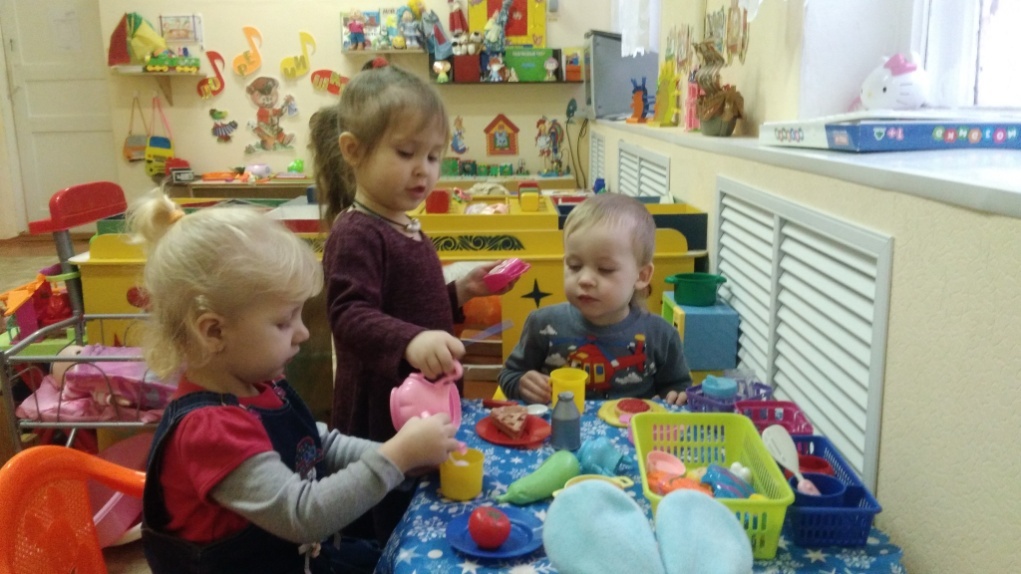 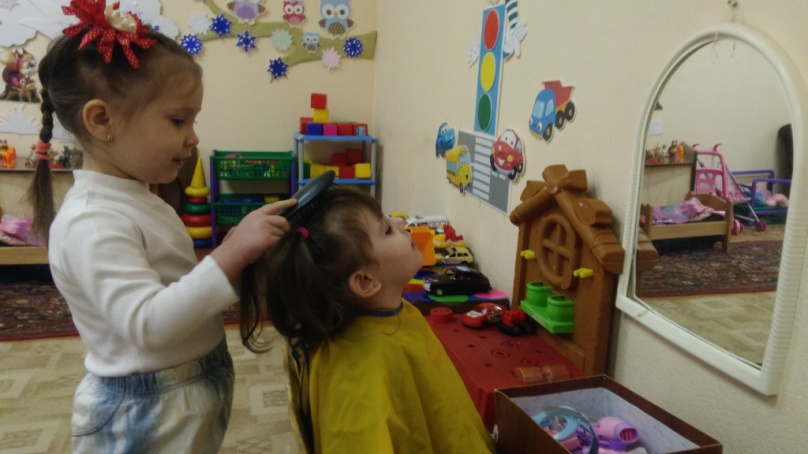 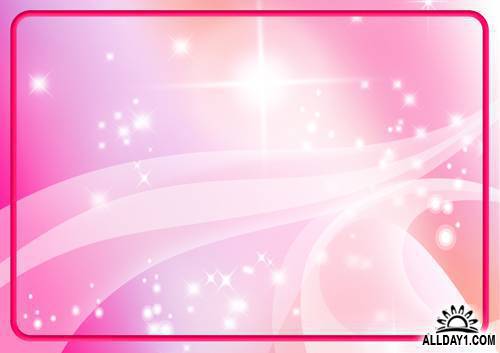 Организуя трудовую деятельность, воспитатель обеспечивает всестороннее развитие детей, помогает им обрести уверенность в своих силах, способствует формированию жизненно необходимых умений и навыков, воспитанию ответственности и самостоятельности.